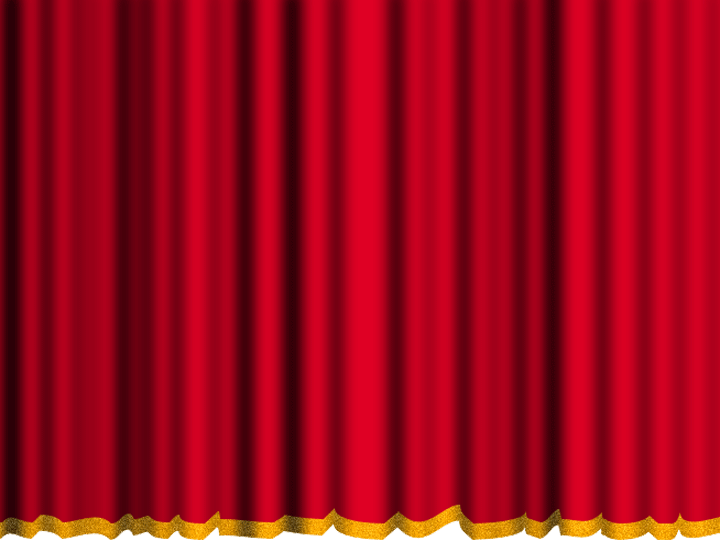 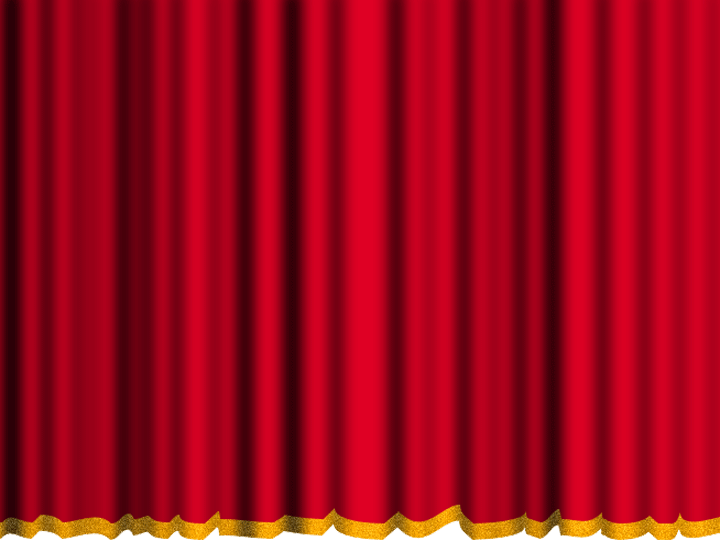 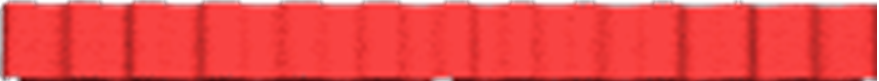 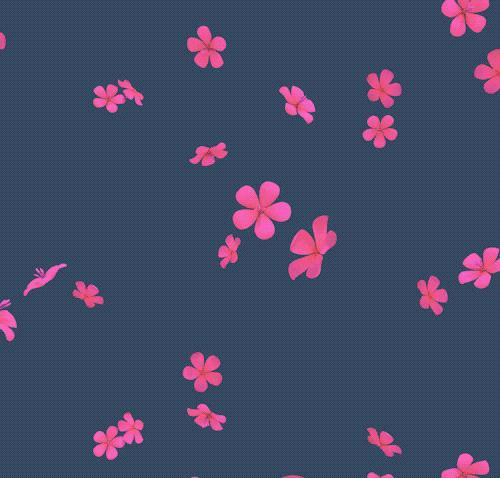 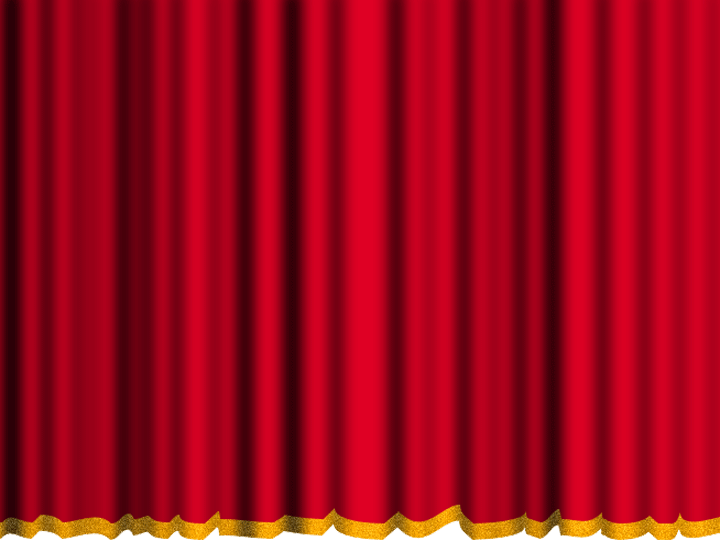 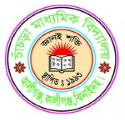 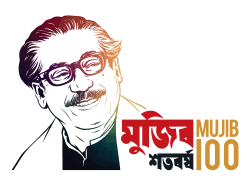 সবাইকে স্বাগতম
স্থাপিত-1993
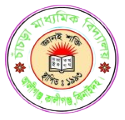 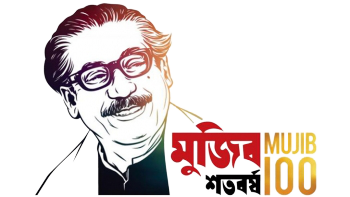 স্থাপিত-1993
পরিচিতি
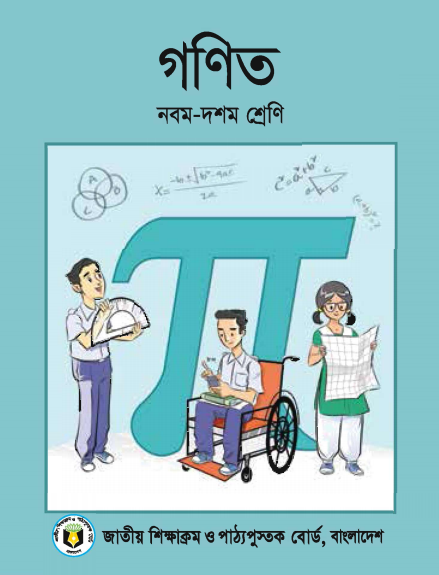 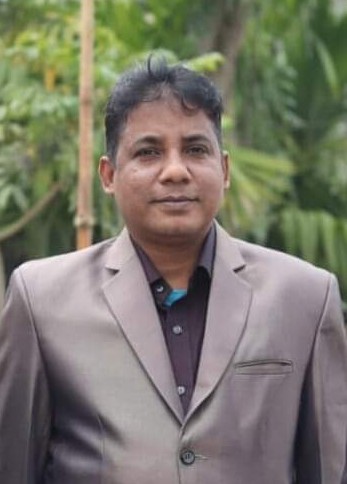 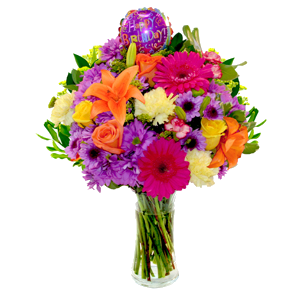 শ্রেণি:নবম-দশম
বিষয়:সাধারণ গণিত
অধ্যায়:চতুর্থ(সূচক ও লগারিদম)
বিষয়বস্তু:লগারিদম
সময়:50 মিনিট
তারিখ:02/12/2021ইং
মো:বিশারত আলী
সিনিয়র সহকারী শিক্ষক(গণিত)
চাঁচড়া মাধ্যমিক বিদ্যালয়
কালীগঞ্জ,ঝিনাইদহ।
মোবাইল নং 01711352632
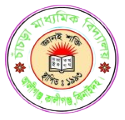 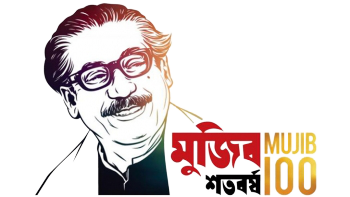 চিত্রটি লক্ষ কর
স্থাপিত-1993
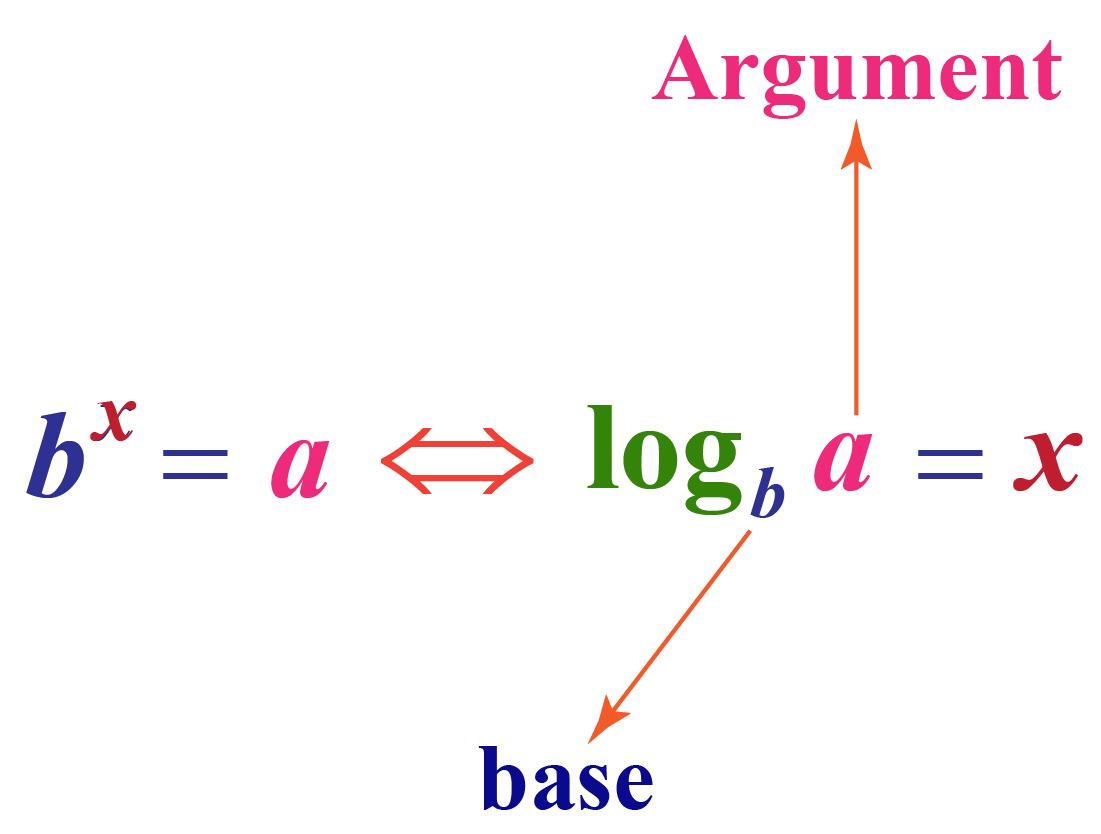 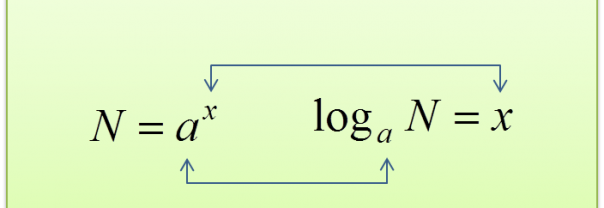 ল
গা
রি
দ
ম
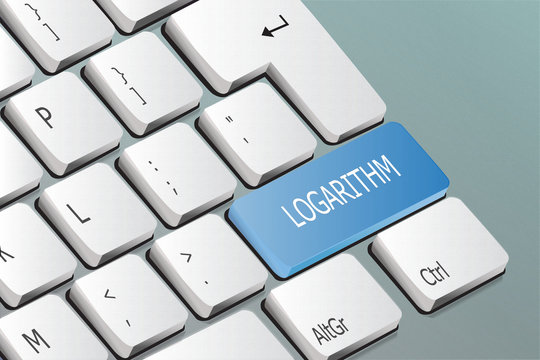 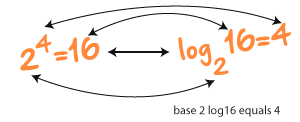 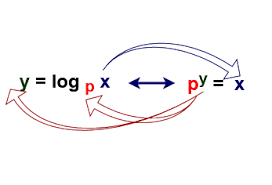 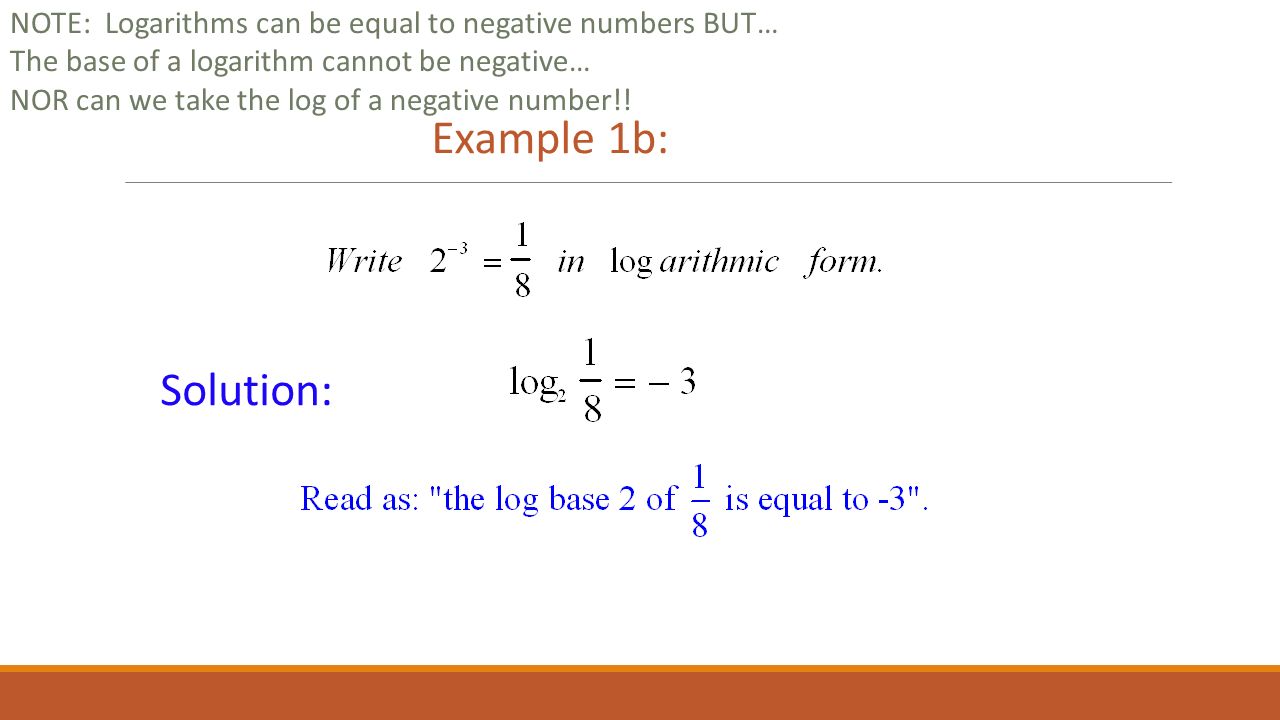 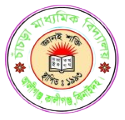 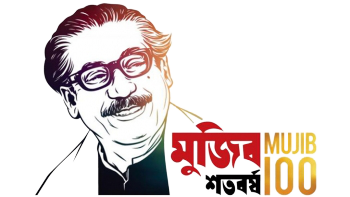 চিত্রটি লক্ষ কর
স্থাপিত-1993
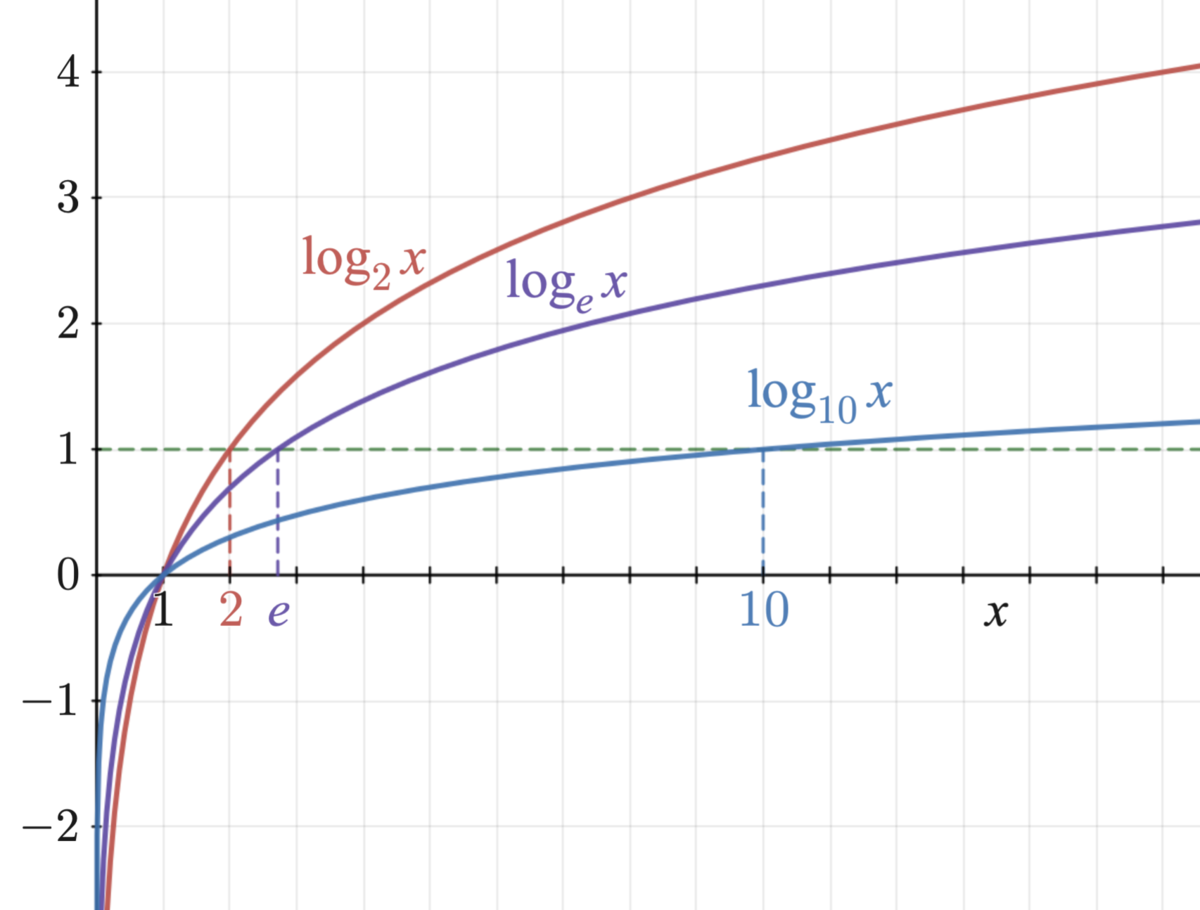 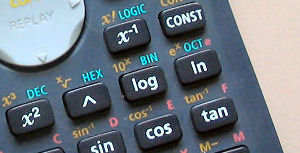 লগারিদম
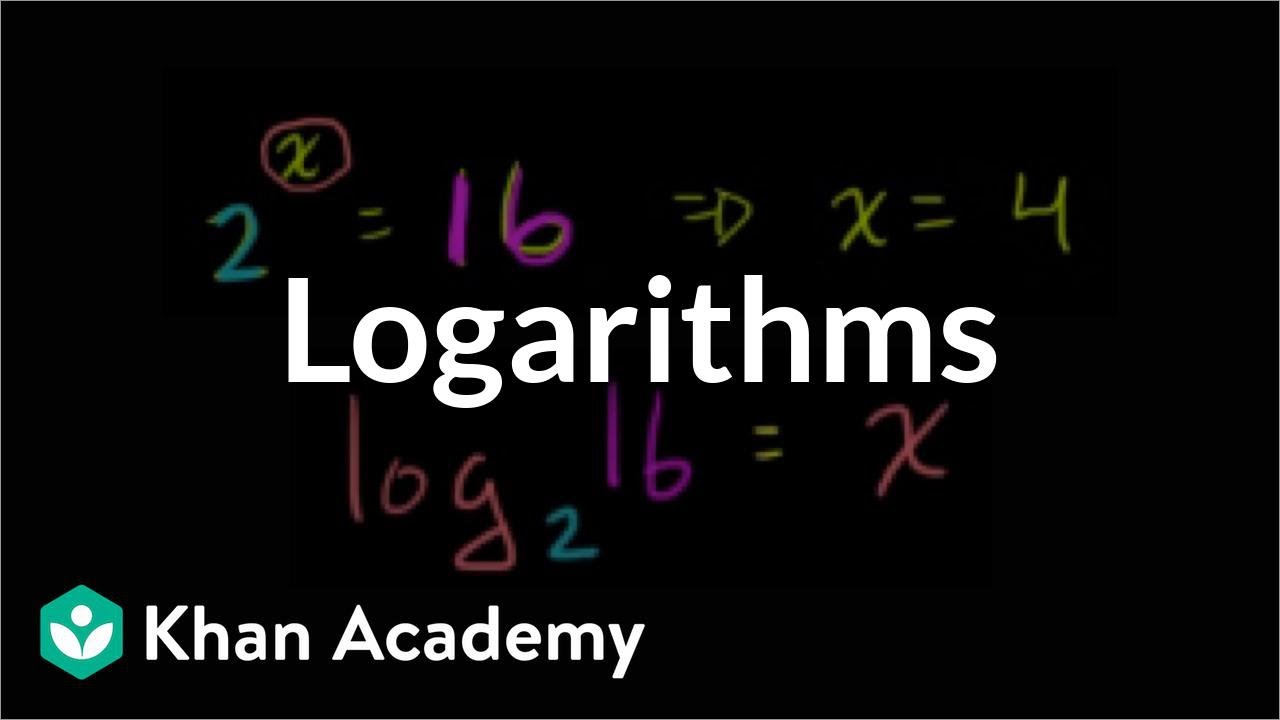 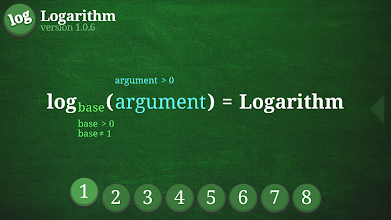 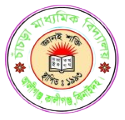 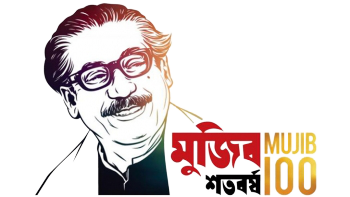 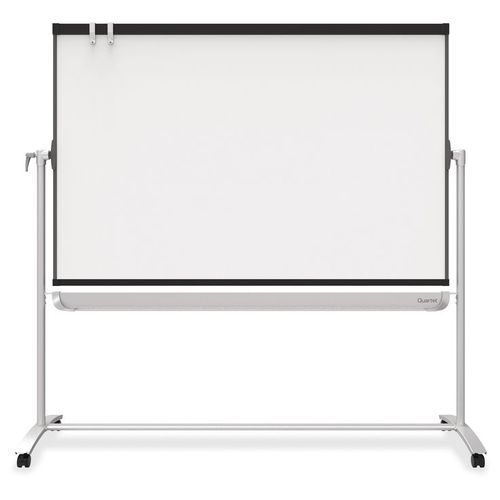 স্থাপিত-1993
আজকের পাঠ
লগারিদম
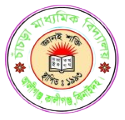 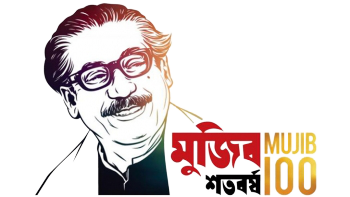 স্থাপিত-1993
শিখন ফল
এই পাঠ শেষে শিক্ষার্থীরা----------
লগারিদম কী তা ব্যাখ্যা করতে পারবে।
লগারিদমের সূত্রাবলি প্রতিপাদন করতে পারবে। 
লগারিদমের সূত্রাবলি প্রয়োগ করে গাণিতিক সমস্যার  সমাধান করতে পারবে।
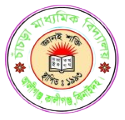 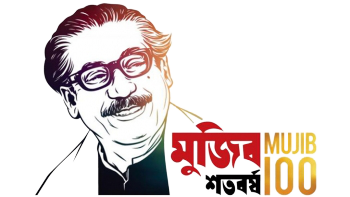 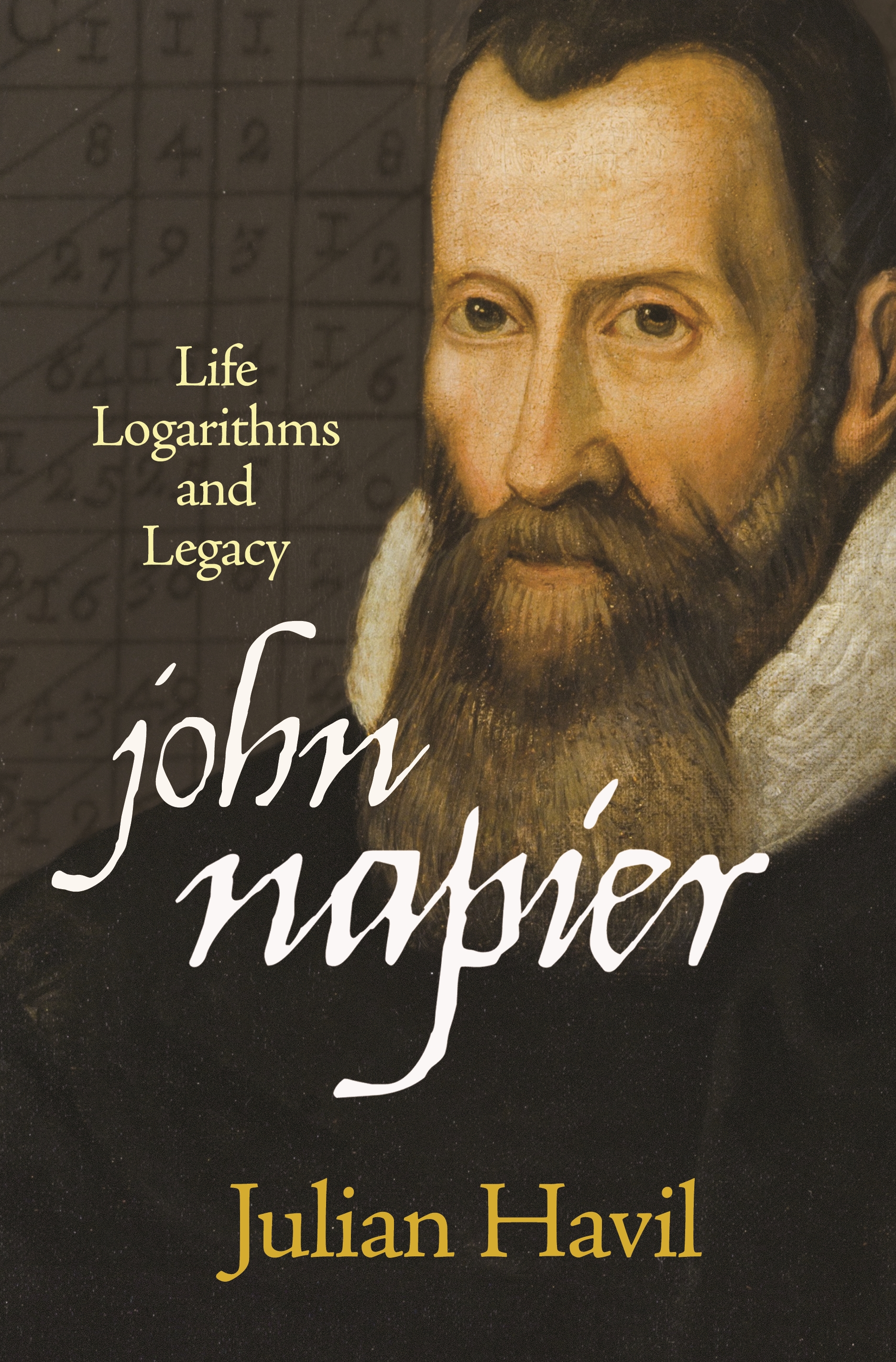 স্থাপিত-1993
জন নেপিয়ার (ইংরেজি: John Napier) (১৫৫০-১৬১৭), সম্পূর্ণ নাম জন নেপিয়ার অফ মার্চিস্টন, ছিলেন একজন স্কটিশ ভূস্বামী ও গণিতবিদ, রসায়নবিদ ও জ্যোতির্বিদ। গাণিতিক দর্শনের জন্য বিখ্যাত।
লগারিদম  ধারনার  প্রতিষ্ঠাতা
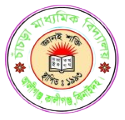 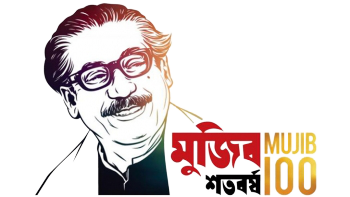 লগারিদমের সূ্ত্রাবলীঃ
স্থাপিত-1993
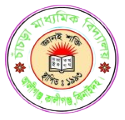 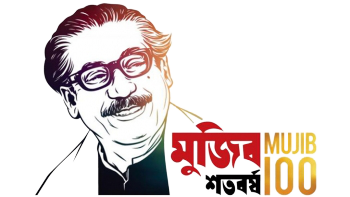 লগারিদমের সূ্ত্রাবলীঃ
স্থাপিত-1993
সূচক হতে লগারিদমের ধারণা
এই গাণিতিক উক্তিগুলোকে লগের মাধ্যমে লেখা হয় –
অর্থাৎ কোনো সংখ্যার লগারিদম বলতে প্রদত্ত ভিত্তিকে যে ঘাতে উন্নীত করলে ঐ 
সংখ্যার সমান হয়, সেই ঘাত বা সূচককে বুঝায় ।
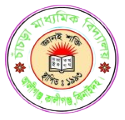 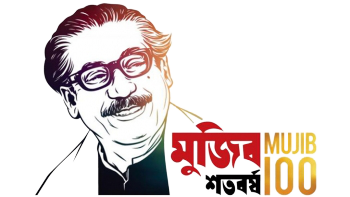 সূচক হতে লগের মাধ্যমে প্রকাশ
স্থাপিত-1993
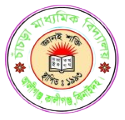 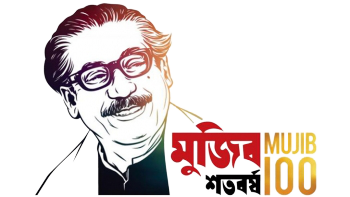 স্থাপিত-1993
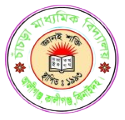 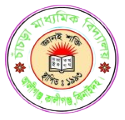 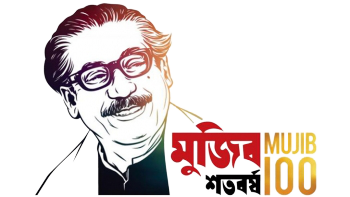 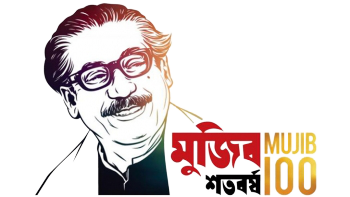 স্থাপিত-1993
স্থাপিত-1993
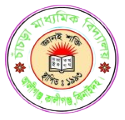 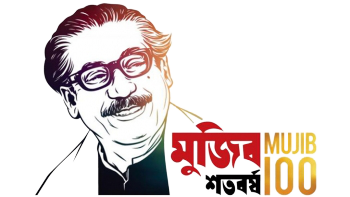 স্থাপিত-1993
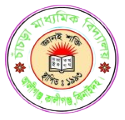 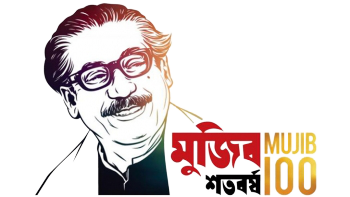 স্থাপিত-1993
গাণিতিক সমস্যা ও সমাধানঃ
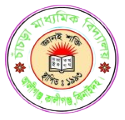 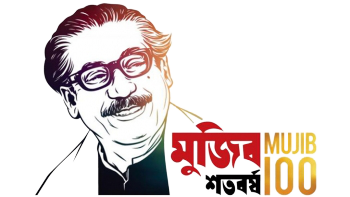 গাণিতিক সমস্যা ও সমাধানঃ
স্থাপিত-1993
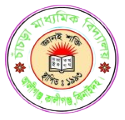 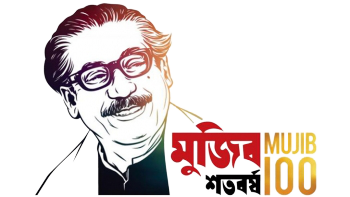 স্থাপিত-1993
জোড়ায় কাজ
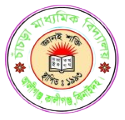 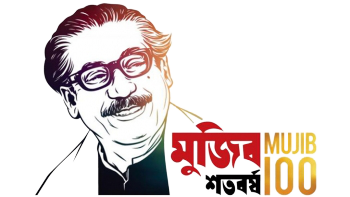 স্থাপিত-1993
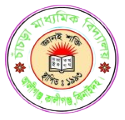 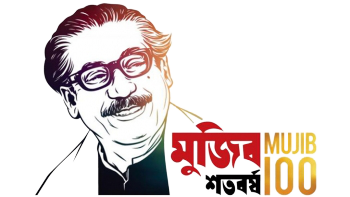 স্থাপিত-1993
দলগত কাজ
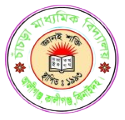 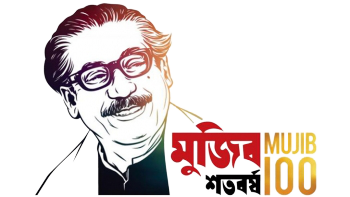 স্থাপিত-1993
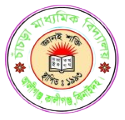 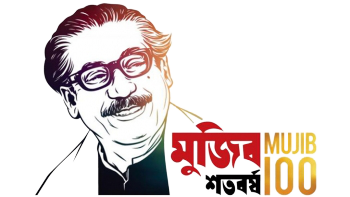 স্থাপিত-1993
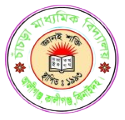 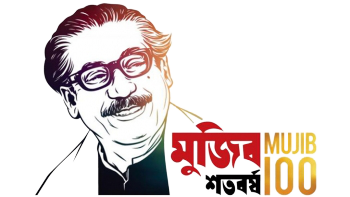 স্থাপিত-1993
সৃজনশীল প্রশ্ন
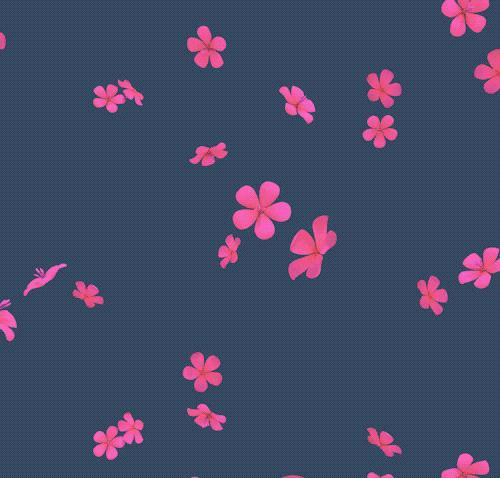 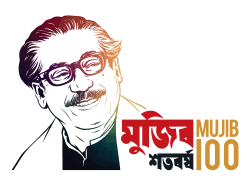 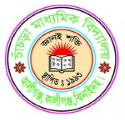 সকল শিক্ষার্থীকে অসংখ্য ধন্যবাদ
স্থাপিত-1993